Heard Island 2016
DVD By James Brooks   ( 9v1yc)
               History and Geography of Island
               This Slide Slow will Feature : 
Logistics, Planning, Complexity, Cost, Sacrifice of 
Operators  along with Maps, Propagation Paths, past Dxpeditions, the extreme weather, and remoteness of the island such that all can appreciate the difficulty of putting Heard Island on the air.
Heard Island 2016
Heard Island 2016
Overview
14 Operators will land by sea and put 4-6 stations on the air at 2 sites for 3 weeks ( March 18th to April 10th ) 
Logistical support will be world wide along with top of the line equipment and real time satellite logs ( DXA )
Additional and more detailed information is available on tw0 websites: www.heardisland.org and www.vk0ek.org
Heard Island 2016
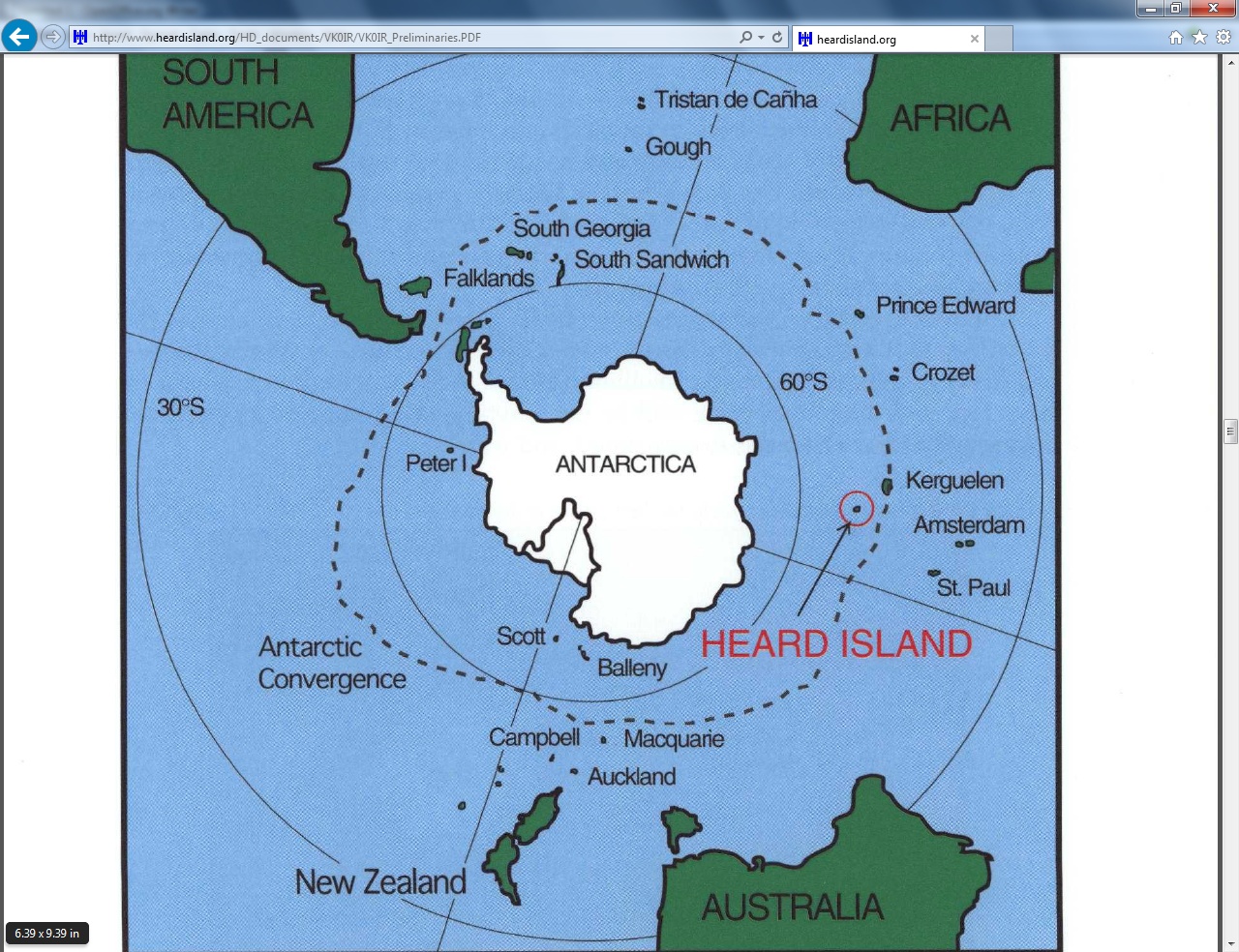 Location of Heard
Heard Island 2016
Heard Island 2016
Heard Island Station Sites
Heard Island Landing Plans
Heard Island – Spit Bay Station
Heard Island – Atlas Cove Station
Heard Island –VK0IR Atlas Cove
Heard Island – VK0EK Quarters
All Past Operations from Heard
Recent Heard Dxpeditions
VK0EK Operating Strategy
VK0EK Band Propagation
VK0EK Propagation
Falling Solar Flux and the decline of cycle 24 could be partially offset by: 
Operation will occur during Spring Equinox 
Thus higher MUFs, Longer more Band Openings 
Higher Signal Strengths 
Openings may not be as consistent as on downward side of cycle ( VKOIR ‘97 vs VKOEK in 2016. )
40,30,20 Best Bands, possibly 17M  229 to 40 degrees 
Best openings W6/W7  @ Sunset/Sunrise
VK0EK Equipment
Rigs  K3 
Amplifiers 
Yagis for High bands, Phased Verticals Low Bands plus separate antennas for RX
Logging N1MM
DXA Satellite Log Check ( Website Information)
VK0EK Financial Costs
Dxpedition Budget $ 550,000  ( 92% Funded ) 
Individual Operator Cost: $ 18,000 
Dxpedition  $20 Million of public Liability Insurance
Largest cost is ship Braveheart $350,000 ( See Website for details )
Heard Island Weather Realities
At 53 Degrees South the climate on Heard is Polar
80% of Island covered in ice (41 glaciers )  and volcanic rock [ last lava flow: 2000]
Wind is constant  ( 26 Mph to as high as 110 Mph ) 
Mix of ice, freezing rain, snow, wind, rain, fog and low clouds.(Basically a Moonscape with Snow 75% of time)
Temps 33 to 40F degrees Summer,30-35 Winter.
Island 150 Miles Square – elevation sea level to 9K feet.
VK0EK Operation Site Comparison
Tromelin Tropical – Landing by airstrip use of existing shelters 
Amsterdam landing by boat at existing docks & 40 degrees S. Latitude - use of existing shelters.
Wake K9W  Tropical, use of existing facilities and ease of landing. 
Seychelles Dxpedition a resort type facility in total. 
The recent Chesterfield Dxpedition  remotely came close to the conditions the Heard Group will face.
Timetable of VK0EK
Depart from Capetown South Africa March 8th –trip  to Heard ( approx. 3000 miles and 6-8 days ) Arrival and operation from Heard March 18th to April 10th. Depart for Fremantle, Australia and arrive April 22nd.
Landing on Heard will be in Zodiacs from Braveheart.
Camp 1 on Atlas Cove set up first, then Spit Bay
Operator Skills and Profiles
The 14 Man operating team is a mix of Businessmen, Scientists, Engineers, Outdoor enthusiasts, and Mountaineers. Many have previous Dxpedition experience. Ages: 49-65  
Contesting skills are one of the  the most valuable, as basically they are setting up a Multi-Multi type operation. 
Their operating time is not a vacation, it’s a JOB !
Demands and Stress for Operators
At sea for approximately a week
Possibly in a seasick state, land in miserable weather and conditions, and assemble  your camp/home for the next 3 weeks. 
Pileup demands, wind, weather, and related uncertainties. 
It takes a person with a  special temperament …….
Think of what these men are enduring B4 U complain.
Heard Island 2016
Be Certain you and your station are fully prepared.
This will probably be the last Dxpediton to one of the rarest and most inaccessible parts of the world  in our Ham Radio lifetimes due to the tremendous cost and logistics involved.